PTC ( เภสัชกรรมและคณะกรรมการบำบัด )ระบบยา
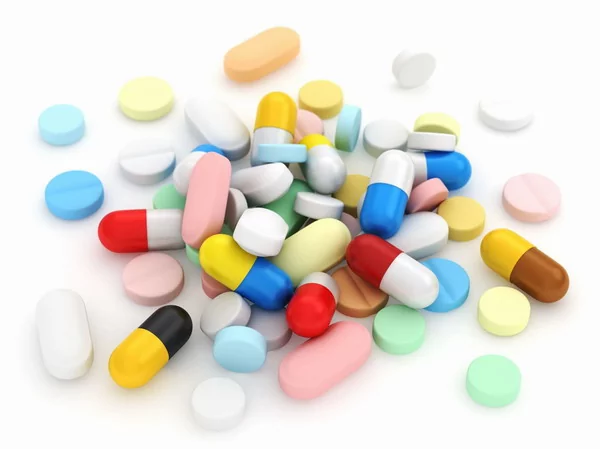 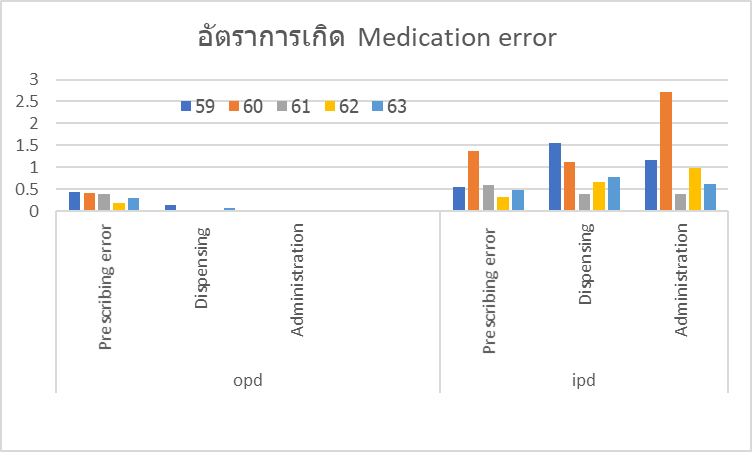 อุบัติการณ์ส่วนใหญ่พบใน IPD ในปี 2563 พบระดับ E 1 ราย คือการแพ้ยาซ้ำ
แนวทางการพัฒนาที่ผ่านมา
ร่วมกับ RM ออกแบบการรายงาน ME ให้เพิ่มขึ้น
IPD รวบรวมการเกิด ME ระดับ AB
ทบทวนแนวทางการแพ้ยาซ้ำทุกจุดงาน
สื่อสารข้อมูลส่งต่อประเมินการแพ้ยา และปรับปรุงการใช้ยาสำรองในทุกจุด
ติดตามระดับความรุนแรง E ขึ้นไป และการแพ้ยาซ้ำเป็นตัวชี้วัดเดียวกับของโรงพยาบาล
ผลการพัฒนา
	มีการรายงาน ME ที่เพิ่มขึ้นใน IPD
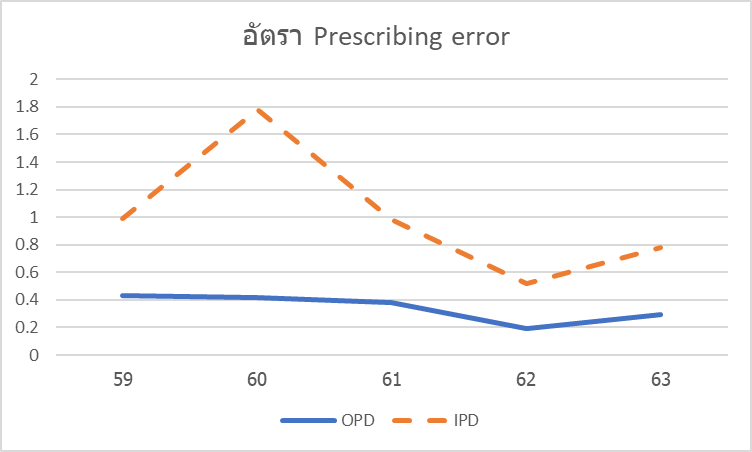 แนวโน้มที่เกิดจะเพิ่มขึ้นในช่วงการเปลี่ยนแพทย์จึงมีการสอนใช้โปรแกรมการสั่งใช้ยา การให้ข้อมูลยา การใช้ยาเดิมใน Medication Reconciliation 
ผลพบว่า เป็นไปตามเป้าหมายที่ตั้งไว้
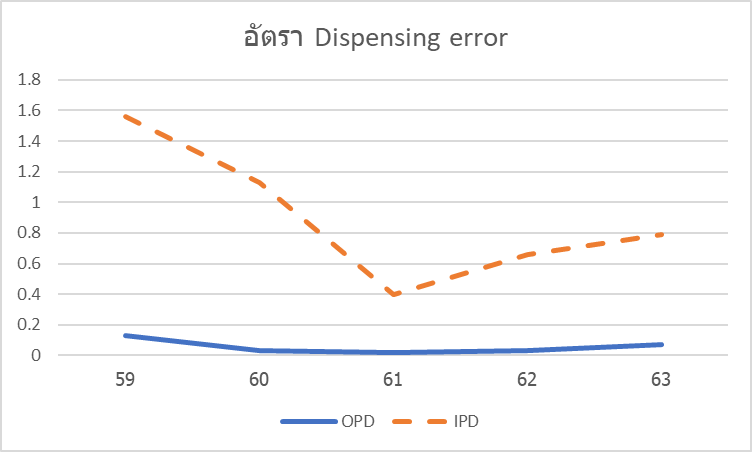 มีแนวโน้มเพิ่มขึ้นใน IPD ส่วนใหญ่เป็นยาระดับ B ในยา LASA ได้ยาเปลี่ยนบริษัท ,OPD พบความรุนแรงในระดับ C การจ่ายยาผิดชนิด และผิดความแรง
การพัฒนาที่ผ่านมา
ปรับปรุงโดยใช้ลักษณะตัวอักษร Tall man letter
มีการ independent double check โดยเภสัชกรที่รัดกุม
วางตำแหน่ง LASA ให้ห่างกัน และมีสัญลักษณ์เพื่อป้องกันการจัดยาผิด
การติดสติ๊กเกอร์ เปลี่ยนแปลงบริษัทยาที่ซองยา
แยกซองยาออกจากยาก่อนจ่ายยา เช่น warfarin
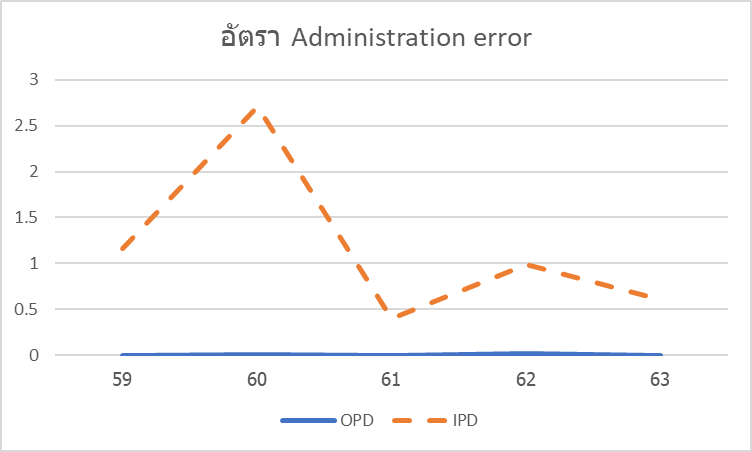 จากกราฟพบว่ามีอุบัติการณ์ที่ลดลงในปี 2563 เนื่องจากมีการปรับปรุงจัดทำวงรอบการบริหารยา และการติดตาม cross-check , monitor รายการยา HAD ผล คือ มีแนวโน้มลดลง
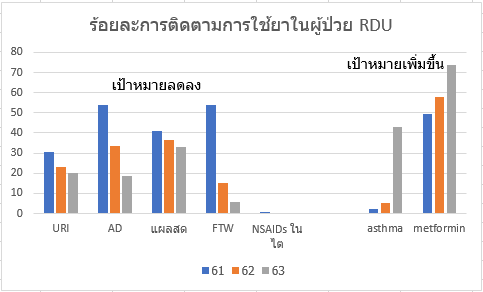 มีแนวโน้มการใช้ยาที่สมเหตุสมผลในทุกกลุ่มที่ติดตาม และโรงพยาบาลผ่านการประเมิน RDU ขั้นที่ 2
สรุปผลงานเด่น/นวัตกรรม
บัญชีรายการมีการทบทวน และพิจารณานำเข้าเพื่อให้เพียงพอ และพร้อมใช้สำหรับผู้รับบริการ สามารถรองรับผู้ป่วยที่รับการส่งต่อจากจังหวัด และกลุ่มที่ต้องดูแลต่อเนื่องในระดับโรงพยาบาลชุมชน เช่น pioglitazone, doxazocin, hydralazine, gabapentin
การปรับปรุงรายการยาและลดการสำรองในหน่วยงานต่าง ๆ ให้มีความเหมาะสมเพิ่มขึ้น
การบริหารจัดการยาและอุปกรณ์ป้องกัน PPE ในช่วงสถานการณ์ COVID ให้บริการผู้ป่วยได้ต่อเนื่อง
การติดตามความคลาดเคลื่อนทางยาในคณะกรรมการ PTC
การนำข้อมูลผลการติดเชื้อมาใช้ในการพิจารณาเพิ่มรายการยาให้มีความเหมาะสมในการรักษาตามบริบท ได้แก่ ceftazidime injection
พัฒนาระบบการดักจับและติดตามข้อมูล drug interaction
จุดเน้นปี 64 ของแผน
พัฒนาระบบการค้นหาเชิงรุก และใช้ประโยชน์จากข้อมูล Medication error ในการปรับปรุงระบบยา เน้นในกระบวนการที่พบความคลาดเคลื่อนสำคัญ (dispensing และ administration)
กำหนดนโยบายการดำเนินงานและป้องกันการเกิดความคลาดเคลื่อนในยา HAD เน้นในผู้ป่วยกลุ่มโรคสำคัญของโรงพยาบาล
การควบคุมการบริหารเวชภัณฑ์ยา : อัตราคงคลังไม่เกิน 2 เดือนตามแนวทาง 7 plus
การบ้าน สรพ.
การบ้าน สรพ.